Développement d’une Culture de la Participation à l’association La Roche
Association loi 1901 créée en 1972
300 salariés 
750 personnes accompagnées
18 établissements et services
3 Pôles d’interventions : 
Pôle Inclusion Professionnelle
Pôle Accueil et Accompagnement Spécialisé
Pôle Habitat et Vie Sociale
Budget : 24 M
3 départements : Rhône, Métropole de Lyon et Loire
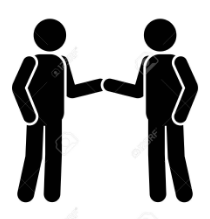 Marie Bourez
François Anizan
Genèse du projet
Handicap psychique = « maladie » de la participation
Exprimer des choix et appliquer ses droits 
Le Rétablissement en Santé Mentale
Montée en compétences des CVS
2018 Révision du projet associatif au bénéfice du pouvoir d’agir
2019 Structuration CVS / CCVS
2020 Impulsion PTSM « rien pour nous sans nous »
2021 Formation et leadership 
2022 Modification du CASF
2022 Référentiel d’évaluation HAS
2023 Subvention CNSA

CVS = instance d’expression pour l’engagement des parties prenantes et l’adaptation de l’offre aux besoins
Partenaires du développement de la participation
Formation continue
Conduite de projet par un groupe leader
Intervention d’un pair-aidant
Soutien au bénévolat
Implication du Conseil d’administration et du Comité de Direction
Mesure d’impact social
Capitalisation par un tiers
Valorisation par un vidéaste
Valorisation des CVS
Projet 1 : rapprochement avec le village

Projet 2 : ouverture d’une MAS et mise en place d’un CVS

Projet 3 : recyclage des déchets alimentaires

Projet 4 : familiarisation avec les instances Bureau et CA
Pour conclure :

Plus de décisions collectives « avec et par » les personnes concernées
Aux risques de la participation !